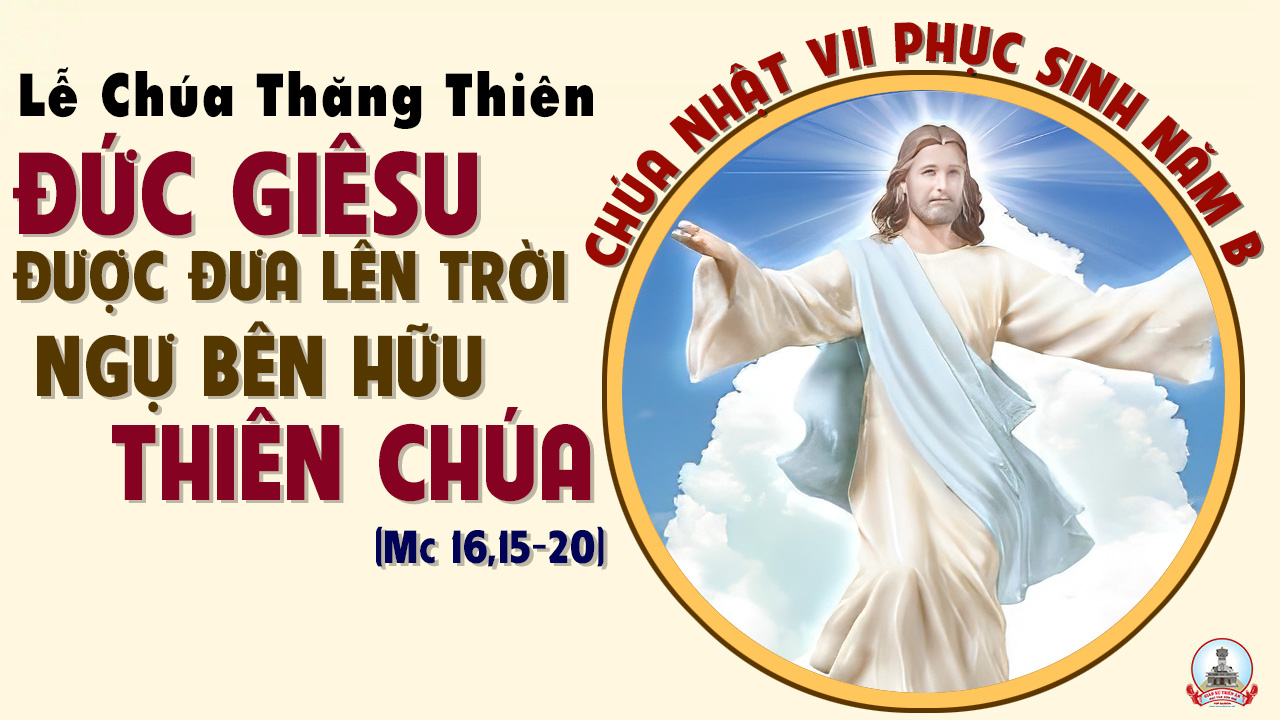 Tập Hát Cộng Đoàn
Đk: Chúa tiến lên giữa tiếng reo mừng, Chúa tiến lên trong tiếng kèn vang.
Alleluia-Alleluia:
Chúa nói: “Các con hãy ra đi giảng dạy muôn dân, và đây Thầy ở cùng các con mọi ngày cho đến tận thế.”
Alleluia…
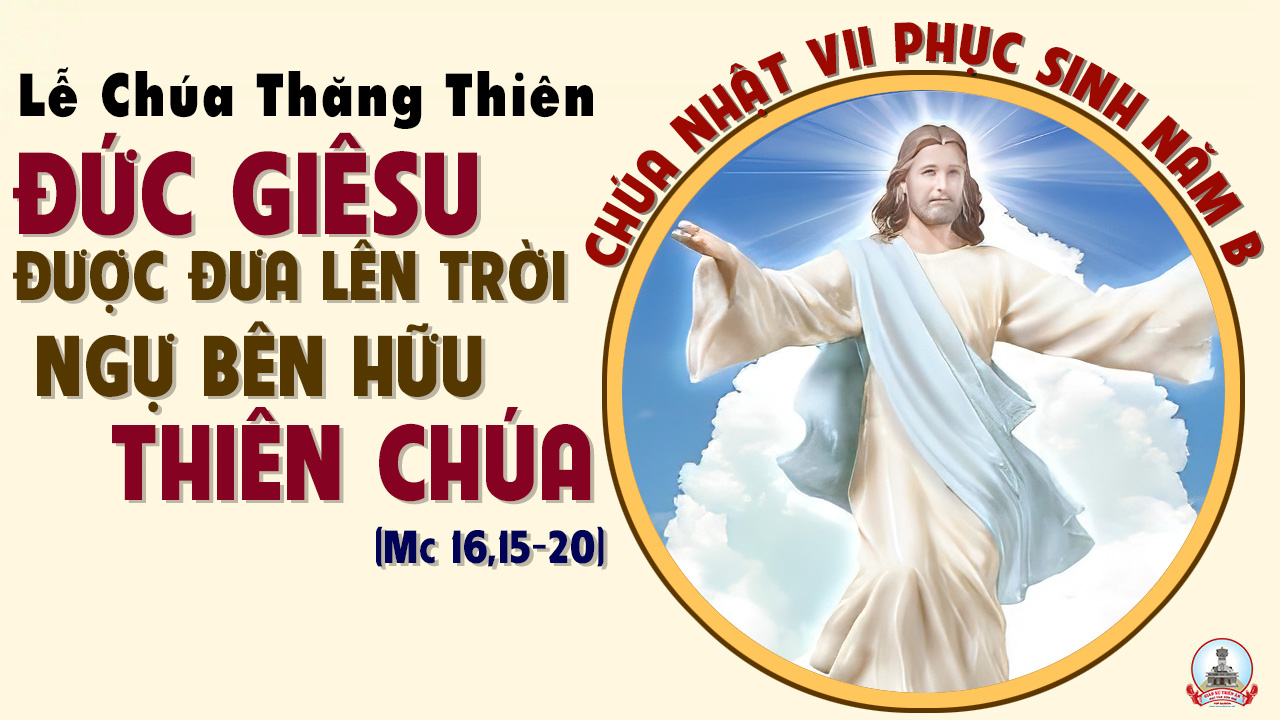 Ca nhập lễ 
HÔM NAY MỪNG CHÚA LÊN TRỜI 
Mi Trầm
Tk1: Hôm nay mừng Chúa lên trời trần hoàn vang tiếng ca. Hôm nay mừng Chúa lên trời triều thần vang câu hát. Này ngày vinh quang rạng ngời ánh sáng khúc nhạc mừng trời đất hòa ca.
Đk: Ngợi khen Chúa lên trời trong ánh vinh quang. Ngợi khen Chúa ngự trị giữa chốn huy hoàng.  Ngợi khen Chúa lên trời trong ánh vinh quang. Ngợi khen Chúa ngự trị trên cõi Thiên Đàng.
Tk2: Vui lên muôn nước muôn người đời trần gian sẽ qua. Vui lên muôn nước muôn người chờ về nơi thiên quốc. Họp mừng bên Cha tình Người bao la chốn thiên đình chung tiếng hoà ca.
Đk: Ngợi khen Chúa lên trời trong ánh vinh quang. Ngợi khen Chúa ngự trị giữa chốn huy hoàng.  Ngợi khen Chúa lên trời trong ánh vinh quang. Ngợi khen Chúa ngự trị trên cõi Thiên Đàng.
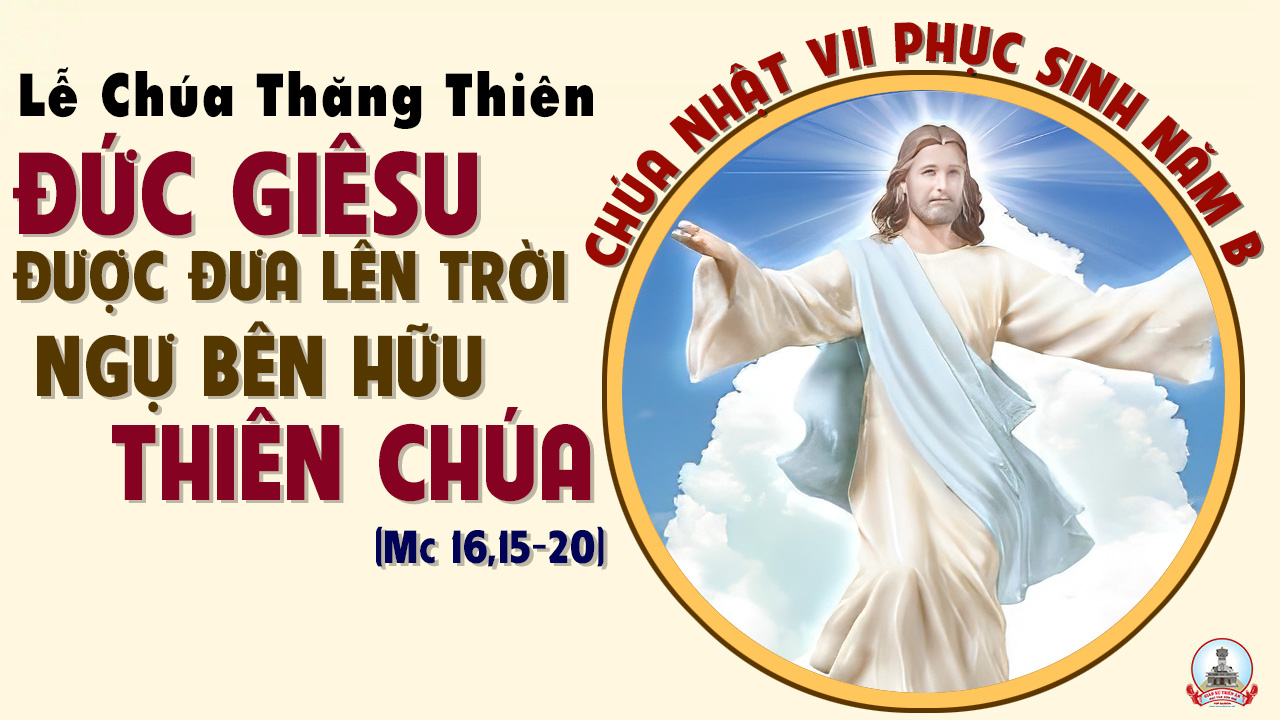 KINH VINH DANH
Chủ tế: Vinh danh Thiên Chúa trên các tầng trời.A+B: Và bình an dưới thế cho người thiện tâm.
A: Chúng con ca ngợi Chúa.
B: Chúng con chúc tụng Chúa. A: Chúng con thờ lạy Chúa. 
B: Chúng con tôn vinh Chúa.
A: Chúng con cảm tạ Chúa vì vinh quang cao cả Chúa.
B: Lạy Chúa là Thiên Chúa, là Vua trên trời, là Chúa Cha toàn năng.
A: Lạy con một Thiên Chúa,
Chúa Giêsu Kitô.
B: Lạy Chúa là Thiên Chúa, là Chiên Thiên Chúa là Con Đức Chúa Cha.
A: Chúa xóa tội trần gian, xin thương xót chúng con.
B: Chúa xóa tội trần gian, xin nhậm lời chúng con cầu khẩn.
A: Chúa ngự bên hữu Đức Chúa Cha, xin thương xót chúng con.
B: Vì lạy Chúa Giêsu Kitô, chỉ có Chúa là Đấng Thánh.
Chỉ có Chúa là Chúa, chỉ có Chúa là đấng tối cao.
A+B: Cùng Đức Chúa Thánh Thần trong vinh quang Đức Chúa Cha. 
Amen.
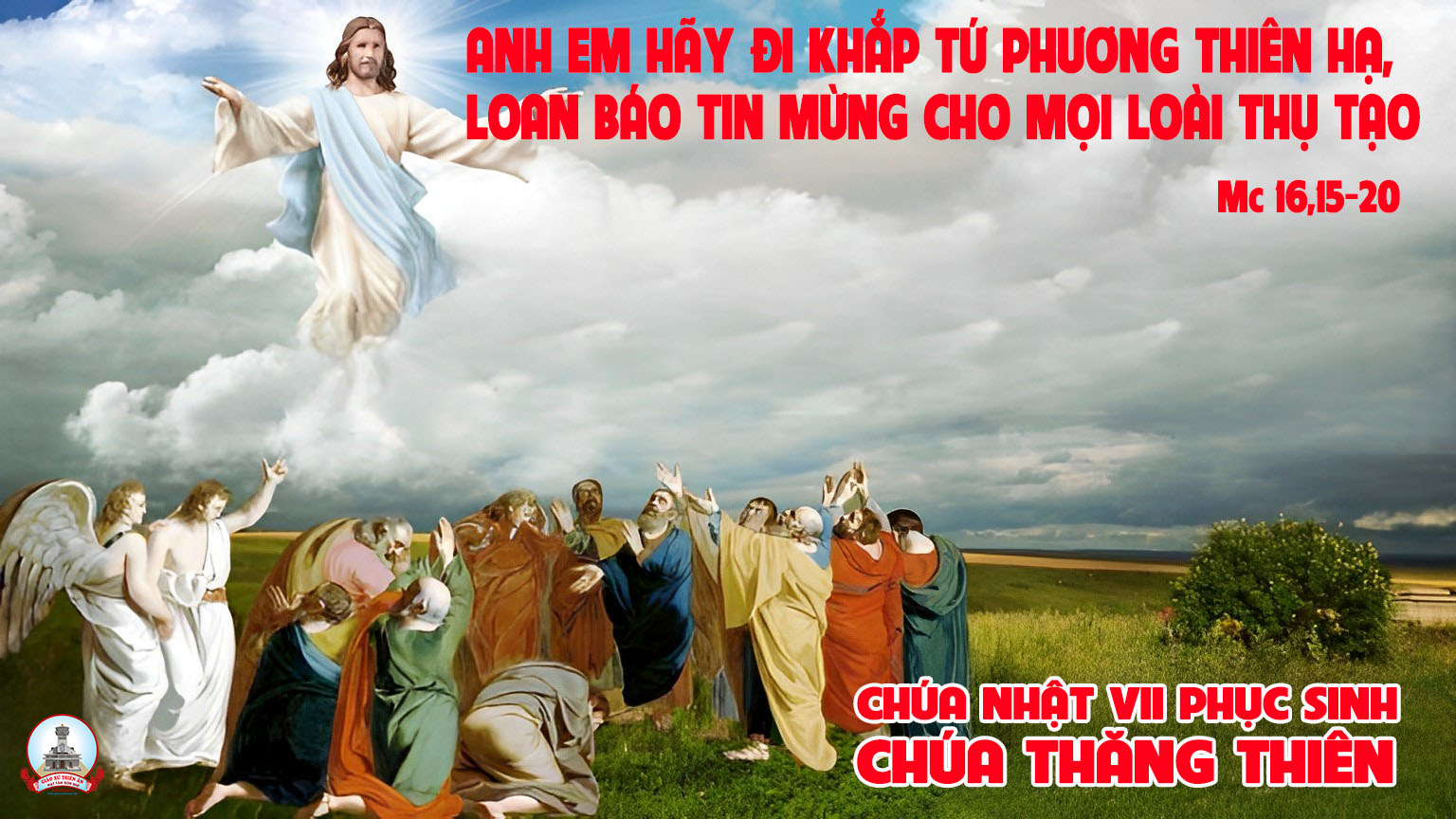 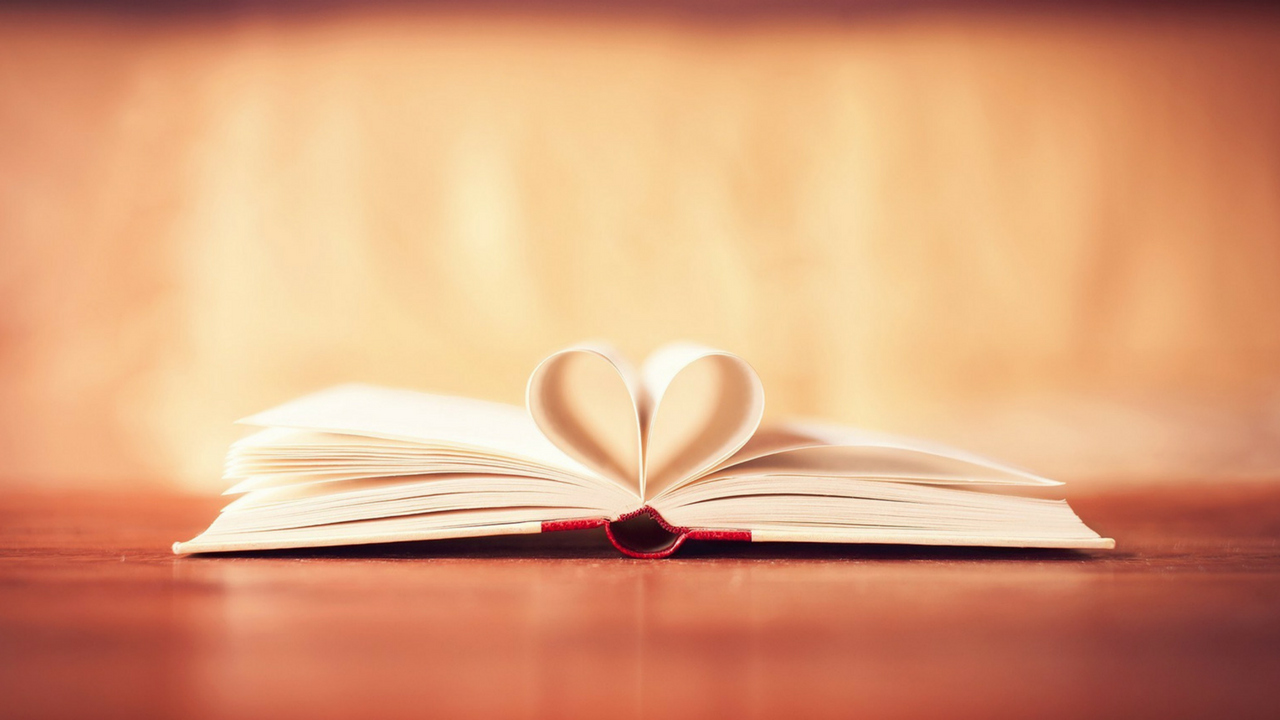 Đức Giê-su được cất lên ngay trước mắt các ông.
Bài Đọc 1
Bài trích sách công vụ Tông Đồ
THÁNH VỊNH 46CHÚA NHẬT CHÚA THĂNG THIÊNNĂM BLM KIM LONG03 Câu
Đk: Chúa tiến lên giữa tiếng reo mừng, Chúa tiến lên trong tiếng kèn vang.
Tk1: Vỗ tay đi nào muôn dân hỡi, tán tụng Thiên Chúa, mau hò reo. Vì Chúa, Đấng Tối Cao khả úy, là đại vương thống trị địa cầu.
Đk: Chúa tiến lên giữa tiếng reo mừng, Chúa tiến lên trong tiếng kèn vang.
Tk2: Chúa đi lên, ngàn câu hoan chúc, Chúa ngự lên giữa điệu kèn vang. Đàn hát hãy tấu vang mừng Chúa, và hòa ca kính Vua ta thờ.
Đk: Chúa tiến lên giữa tiếng reo mừng, Chúa tiến lên trong tiếng kèn vang.
Tk3: Đức Vua cai trị cả thế giới, tiến Ngài muôn khúc ca tuyệt luân. Này Chúa vẫn thống trị vạn quốc, hằng ngự trên thánh ngai của Ngài.
Đk: Chúa tiến lên giữa tiếng reo mừng, Chúa tiến lên trong tiếng kèn vang.
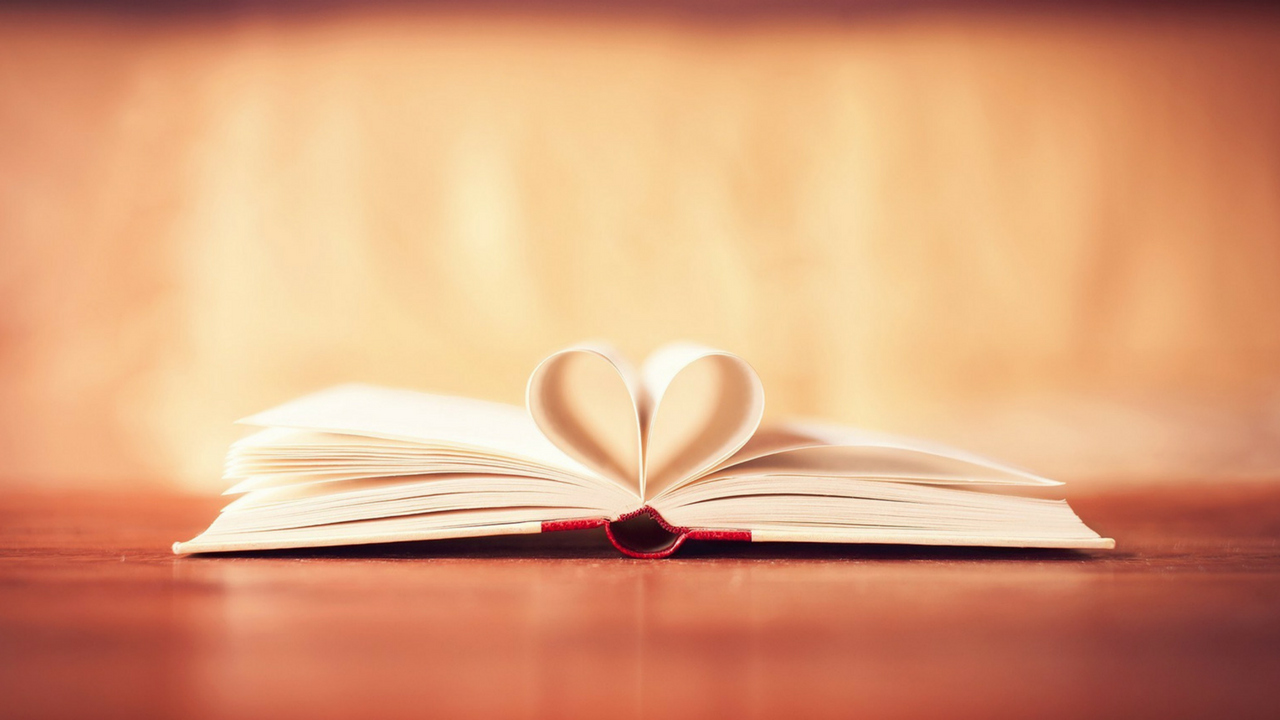 Thiên Chúa đã đặt
Đức Ki-tô ngự bên hữu Người trên trời.
Bài Đọc 2
Bài trích thư của thánh Phao-lô tông đồ gửi tín hữu Ê-phê-xô.
Alleluia-Alleluia:
Chúa nói: “Các con hãy ra đi giảng dạy muôn dân, và đây Thầy ở cùng các con mọi ngày cho đến tận thế.”
Alleluia…
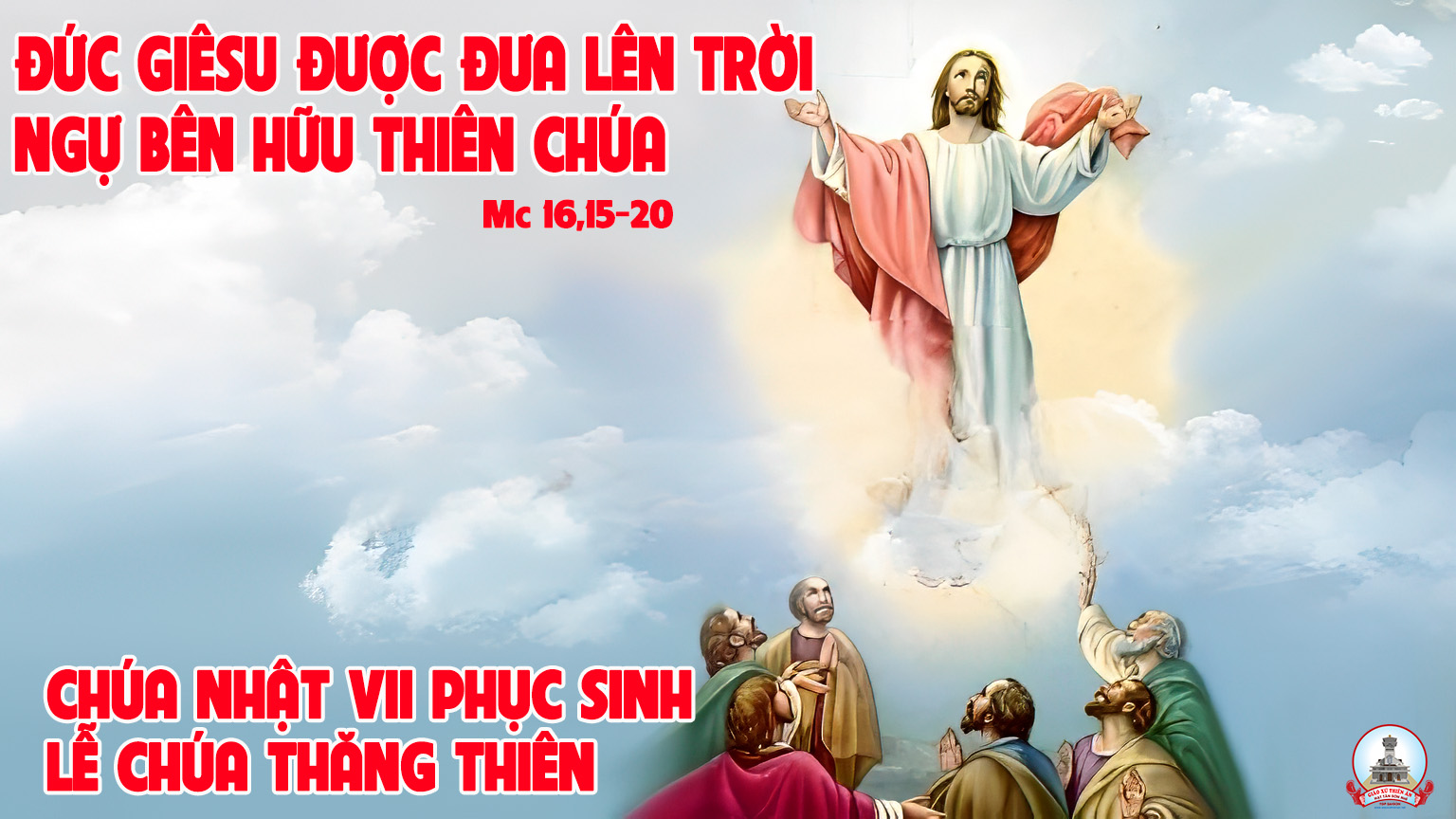 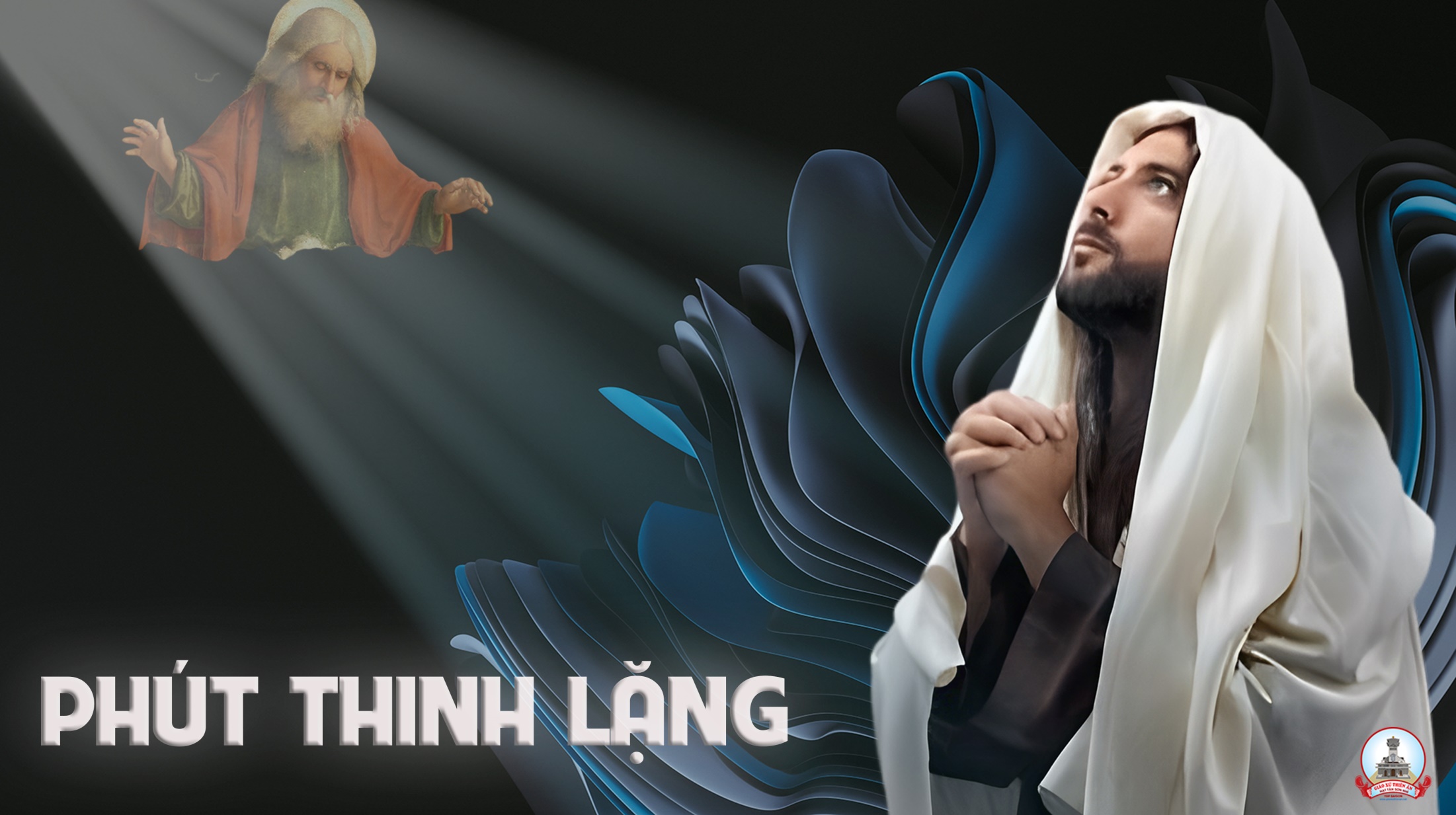 KINH TIN KÍNH
Tôi tin kính một Thiên Chúa là Cha toàn năng, Đấng tạo thành trời đất, muôn vật hữu hình và vô hình.
Tôi tin kính một Chúa Giêsu Kitô, Con Một Thiên Chúa, Sinh bởi Đức Chúa Cha từ trước muôn đời.
Người là Thiên Chúa bởi Thiên Chúa, Ánh Sáng bởi Ánh Sáng, Thiên Chúa thật bởi Thiên Chúa thật,
được sinh ra mà không phải được tạo thành, đồng bản thể với Đức Chúa Cha: nhờ Người mà muôn vật được tạo thành.
Vì loài người chúng ta và để cứu độ chúng ta, Người đã từ trời xuống thế.
Bởi phép Đức Chúa Thánh Thần, Người đã nhập thể trong lòng Trinh Nữ Maria, và đã làm người.
Người chịu đóng đinh vào thập giá vì chúng ta, thời quan Phongxiô Philatô; Người chịu khổ hình và mai táng, ngày thứ ba Người sống lại như lời Thánh Kinh.
Người lên trời, ngự bên hữu Đức Chúa Cha, và Người sẽ lại đến trong vinh quang để phán xét kẻ sống và kẻ chết, Nước Người sẽ không bao giờ cùng.
Tôi tin kính Đức Chúa Thánh Thần là Thiên Chúa và là Đấng ban sự sống, Người bởi Đức Chúa Cha và Đức Chúa Con mà ra,
Người được phụng thờ và tôn vinh cùng với Đức Chúa Cha và Đức Chúa Con: Người đã dùng các tiên tri mà phán dạy.
Tôi tin Hội Thánh duy nhất thánh thiện công giáo và tông truyền.
Tôi tuyên xưng có một Phép Rửa để tha tội. Tôi trông đợi kẻ chết sống lại và sự sống đời sau. Amen.
LỜI NGUYỆN TÍN HỮU
Chúng ta cầu xin Chúa cho mỗi người chúng ta luôn biết hướng lòng về quê hương đích thực ở trên trời và cũng biết cùng nhau xây dựng Nước Trời ngay ở đời này bằng đời sống yêu thương phục vụ.
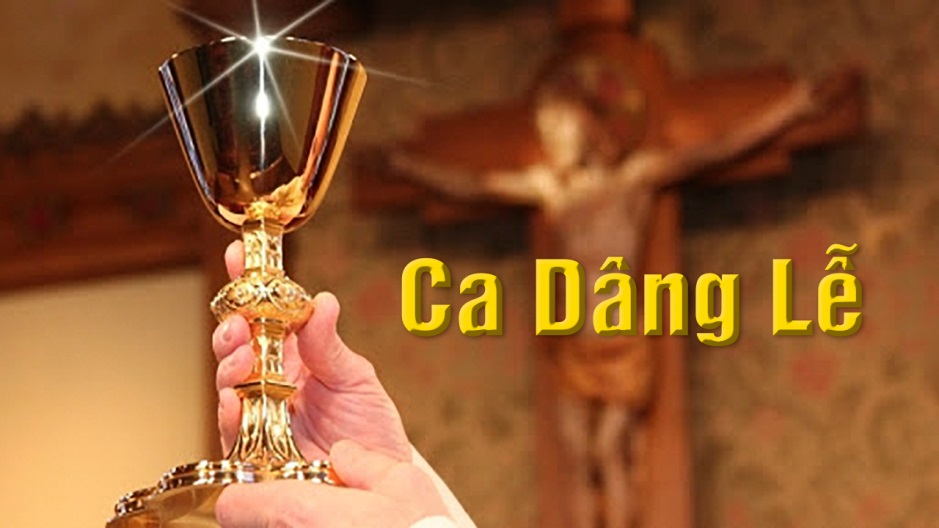 Ca Dâng Lễ 
 Lễ Dâng (2)
Hồng Dung
Đk: Tựa trầm hương thơm bay nghi ngút nơi Thiên Cung nhiệm mầu. Xin cho lời con nguyện cầu tỏa bay lên trước Thiên Nhan. Đây lễ dâng con dâng trọn đời là Tình Yêu trong trái tim hồng.
Tk: Đây ly rượu ươm tình nồng và bánh thơm do công người người, Ngài dủ thương ban xuống muôn ơn. Xin cho người luôn tìm người cùng nắm tay chung xây cuộc đời, tình nở hoa sống thái hòa.
Đk: Tựa trầm hương thơm bay nghi ngút nơi Thiên Cung nhiệm mầu. Xin cho lời con nguyện cầu tỏa bay lên trước Thiên Nhan. Đây lễ dâng con dâng trọn đời là Tình Yêu trong trái tim hồng.
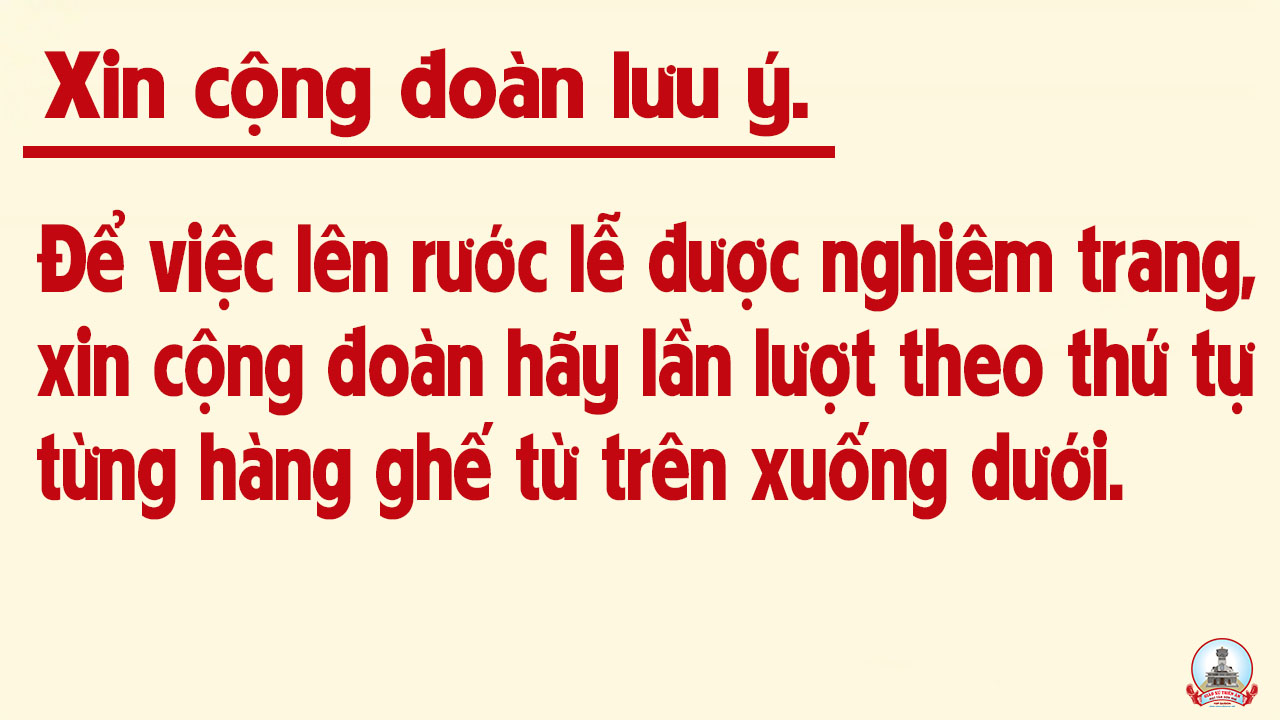 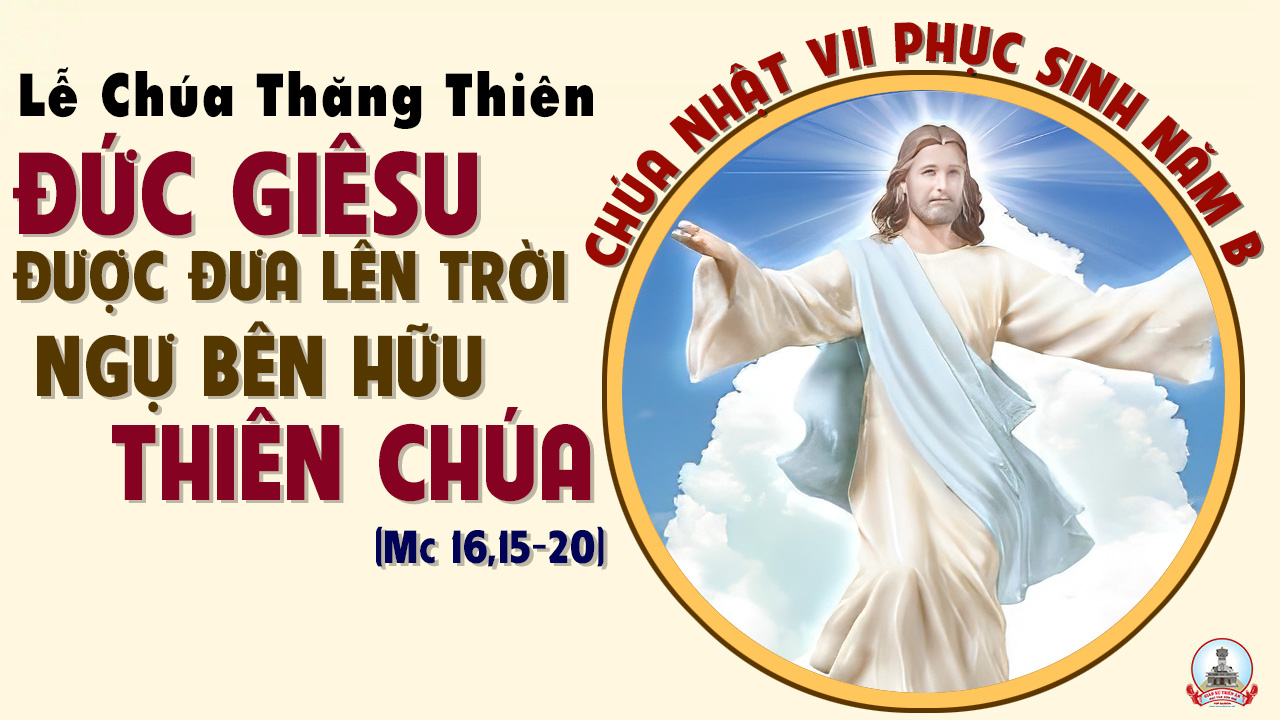 Ca Nguyện Hiệp Lễ 
Mây Trên Đỉnh Núi
Phanxico
Tk1: Tình Cha như mây trên đỉnh núi. Tháng ngày chở che con ấm êm. Tháng ngày chở che con ấm êm. Tình Cha như mây trên trời cao. Cho mưa rơi đều mưa rơi đều. Cho mưa rơi thành suối hồng ân.
Đk: Xin tri ân tình Cha luôn thắm nở muôn thuở muôn đời luôn sắt son. Con mong sao như là mây, bay lên bay lên bay lên trời cùng Cha.
Tk2: Tình Cha như mây trên biển Thái. Muôn trùng nguồn ơn cho thế gian. Muôn trùng nguồn ơn cho thế gian. Tình Cha đi qua bao ngày tháng. Luôn luôn vững bền luôn vững bền. Cho thiên thu lời hát triền miên.
Đk: Xin tri ân tình Cha luôn thắm nở muôn thuở muôn đời luôn sắt son. Con mong sao như là mây, bay lên bay lên bay lên trời cùng Cha.
Tk3: Tình Cha như hoa không tàn úa. Muôn đời tỏa hương cho khắp nơi. Muôn đời tỏa hương cho khắp nơi. Tình Cha dung tha không bờ bến. Quên đi lỗi lầm bao lỗi lầm. Thương yêu ai bạc nghĩa bội ân.
Đk: Xin tri ân tình Cha luôn thắm nở muôn thuở muôn đời luôn sắt son. Con mong sao như là mây, bay lên bay lên bay lên trời cùng Cha.
Tk4: Tình Cha thương con trong lặng lẽ. Vô tình nhiều khi con lãng quên. Vô tình nhiều khi con lãng quên. Giờ đây con xin dâng lòng mến. Xin dâng trót đời dâng trót đời. Mong sao luôn đền đáp tình Cha.
Đk: Xin tri ân tình Cha luôn thắm nở muôn thuở muôn đời luôn sắt son. Con mong sao như là mây, bay lên bay lên bay lên trời cùng Cha.
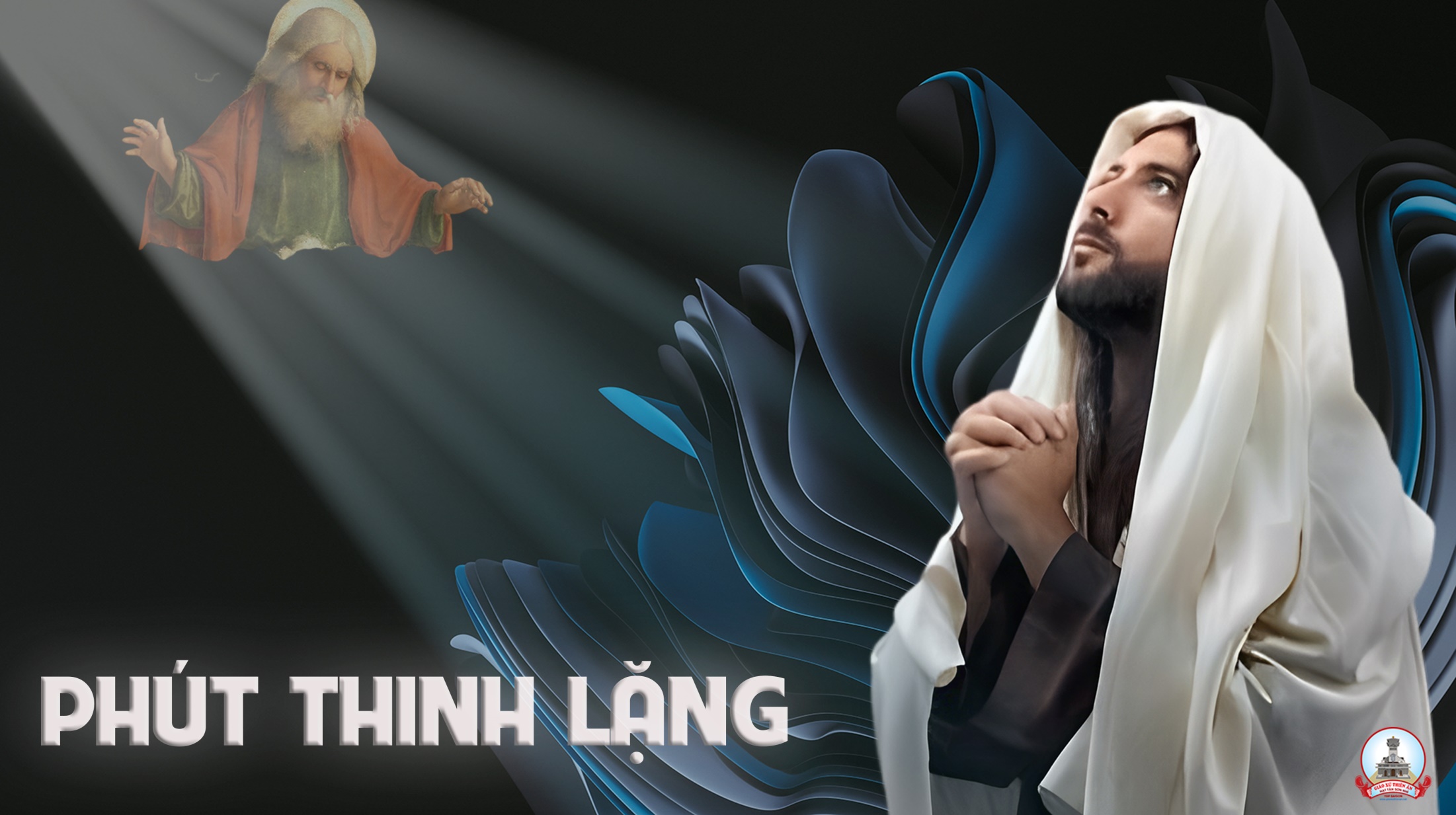 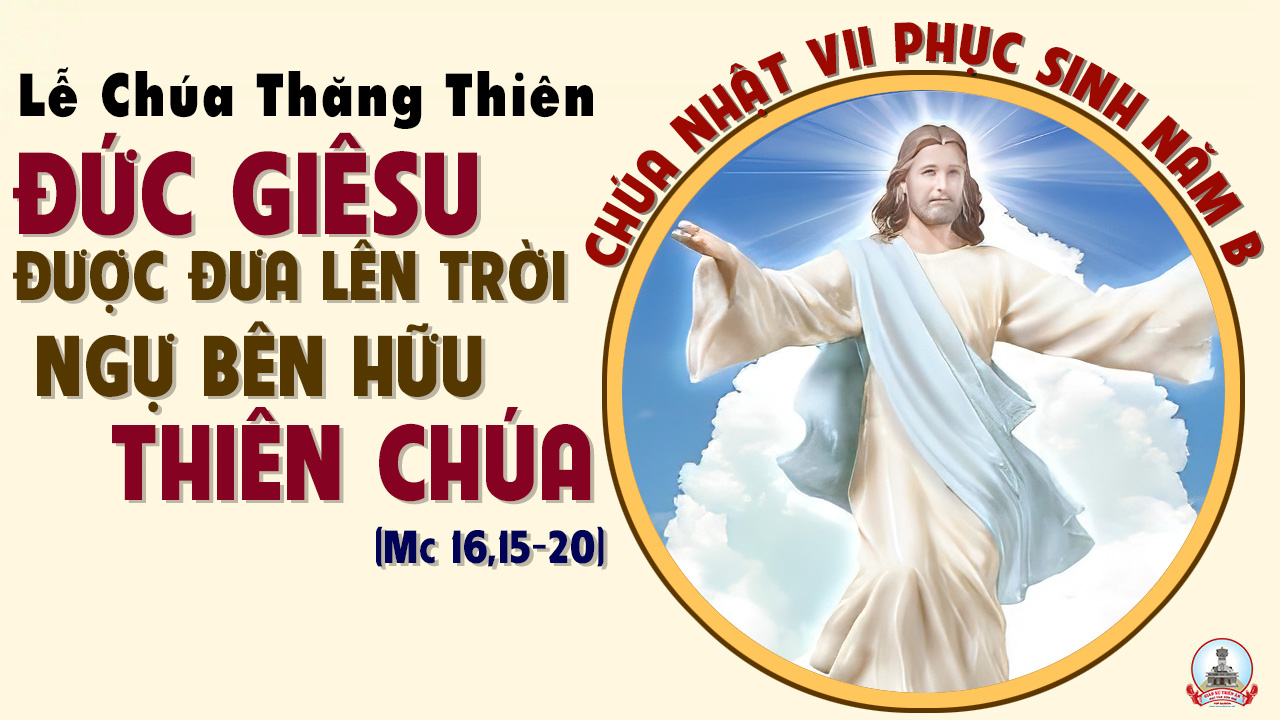 Ca kết lễ
Giờ Đây Chúa Sai Tôi
Phạm Quang
Tk: Giờ đây Chúa sai tôi đem tin vui đến cho mọi người. Tiếng cười lau khô mồ hôi nước mắt. Tôi đem tình thương đến cho mọi người. Được Chúa sai đi tôi hân hoan gieo rắc tình người, đem an vui cùng với nụ cười cho thế giới hôm nay.
**: Mong sao cho anh em bốn phương một nhà. Mong sao cho bốn phương là con một Chúa. Để tình người anh em thắp sáng bên nhau. Để cuộc đời không còn những tiếng thương đau.
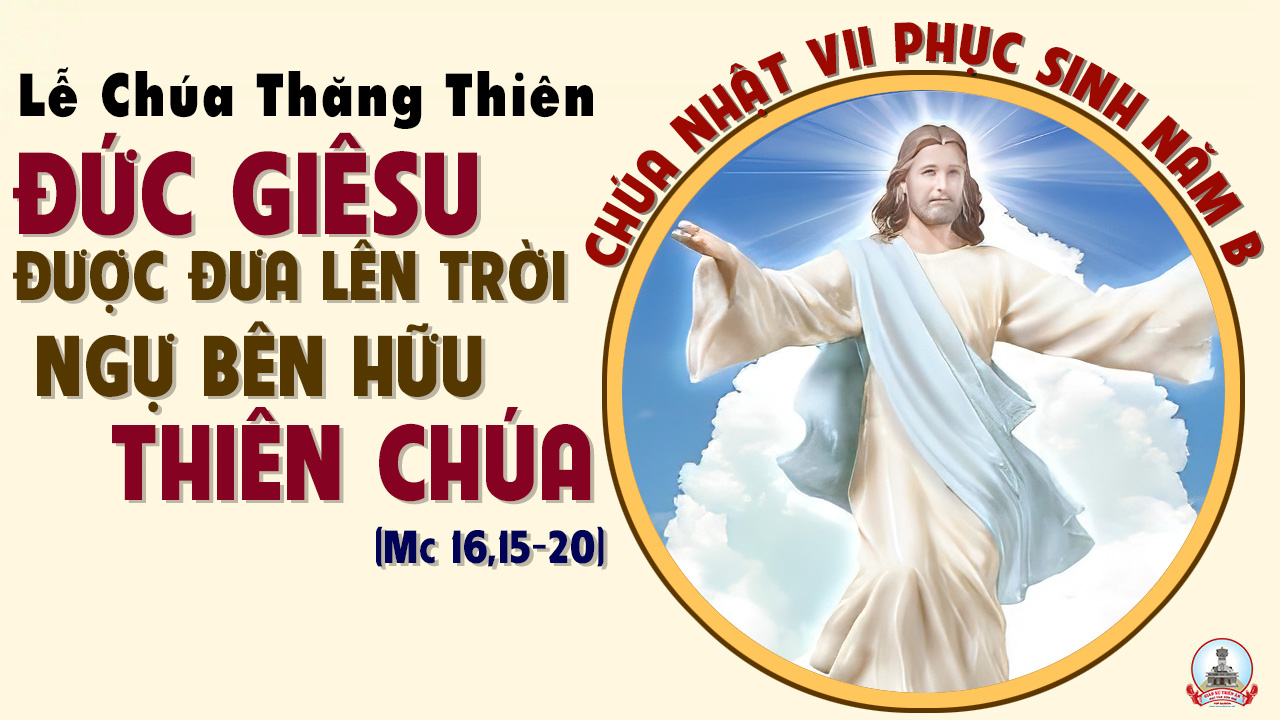